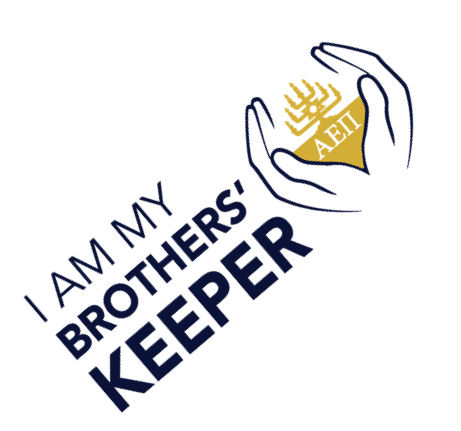 Returning to Normal on your Campus
Thursday, July 9, 2020
IMPORTANT! The advice and opinions offered in this program were based on the guidelines and information available at the time of the program. This is a constantly changing and evolving environment. AEPi urges you to become familiar with your current local and campus policies and operate within those guidelines. If you need more information, please contact the AEPi International office.
Follow local, state and federal guidelines
Know University policies
You are responsible for more than yourself
Find your campus guidelines and Covid resources on AEPi Connect
Guidelines
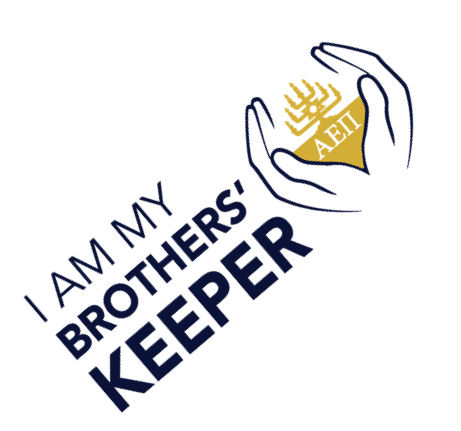 [Speaker Notes: If someone gets sick, who do you contact?
What to do if someone is sick? Where do you put them? How do you handle that? Individual bathrooms?
Who will be cleaning?]
Campuses so far
Alabama - Students throwing COVID parties
Washington - Over 112 Greek Members test positive
Wisconsin, Madison - Bars opened, students tested positive
Guidelines for communal living - CDC guidelines
Don’t be the reason for campus spread
Don’t end up on the front page!
[Speaker Notes: Transferring disease to family at home in November
Your actions can affect the whole campus community - school can close early
Professors are often higher risk
Be conscious of custodial Staff 
You don’t want the contact tracing to come back to you, your Brothers, or new members etc]
What can you do?
Make plans for different scenarios and activities. Be proactive!
Sick Brother
Getting cleaning supplies
Contact tracing
Meetings
Ritual
Elections
Recruitment
New Member Education
Philanthropy
Social events
Budgeting
Elections
Athletics
Social distancing activities
Better to have a plan now rather than reacting when a Brother gets sick.
Respect each Brother’s concerns and precautions.
[Speaker Notes: You have to make plans that people are going to buy into and abide by
How to hold each other accountable
Creating a plan isn’t difficult, but we have to think through these things
Create multiple plans for socially distant programming, virtual programming, and a combination
How are you getting cleaning supplies? If this ramps up, what will you do?
Worst case you have extra supplies
Good use of Dues money]
COVID Chair
Educate the Brothers of the chapter and local COVID  guidelines and procedures.
Work with your Exchequer to purchase cleaning supplies to keep members and guests safe at houses/events.
Update the chapter each week on changes to guidelines, reopening phases, or any current statistics.
Work with the Brother-at-Large to provide resources for Brothers
Set guidelines for all events, regardless of size, to ensure safe practices and social distancing possible. 
Communicate with Brothers about cleanliness and guest policies.
Set a cleaning schedule and STICK TO IT
Assign Brothers to do screening at events
[Speaker Notes: Covid chair should work directly with every other position for the foreseeable future 
View AEPi’s one pager on aepi.org/connect]
What if...
What if a Brother gets sick?
How will he quarantine at his house?
What steps do his roomates need to take? 
Are there enough bathrooms? Are you setting a bathroom aside for an infected person if someone gets it?
Who is cleaning the bathrooms?
Who is bringing that person their meals?
What do you do if you come into contact with somebody who is infected?
[Speaker Notes: Brothers have egos and may not speak up about how uncomfortable they may feel about precautions we’re taking
Find out what precautions you need to take to make sure Brothers feel comfortable in their house or at events
If you set aside a bathroom or sick room, make sure it has a shower]
Just because you’re young, doesn’t mean you can’t get sick or transmit
Contact tracing - know who is coming into your house - not a bad idea to keep track of who is entering and exiting
Cleaning supplies for chapter
Disinfect areas after use
Require facemasks
Temperature checks
Have events outdoors, or indoors if you have the ability to socially distance
Post signs in house about protective measures to stop the spread, wear a facemask properly, and wash your hands
Have only single serve food or utensils 
Be honest with yourself and your Brothers
Encourage Brothers to get tested if they feel sick
Chapter Safety
[Speaker Notes: Be aware of who you could transmit to - family, chapter employees, professors, campus employees, local community members, etc.]
Recruitment
We are giving students a College experience
Think about how the Seniors finished High School, we are providing them a service and experience they’re missing
Can’t wait to rely on the University for a plan
Plan ahead
Coffee dates
Virtual recruitment and activities
Gaming
Making friends, individual contact is key
Set goal to have no 5’s left on your list
May not be able to use Bid Room
Virtual Induction
New Member Education
Do we have to meet in person to get the desired outcome?
Interviews socially distant or virtually
Education sessions - great way to have a lot of Brothers involved
New Member Info - Greek alphabet, history, etc.
Life skills
Bonding activities
Big Brother
Virtual Initiation
[Speaker Notes: May be safer not to gather]
Event Guidelines
Screening before people enter the event
Masks
Guest List
Contact tracing
Security
Which bathrooms are people approved to use?
Have more events outside if possible
Limit size of gatherings
[Speaker Notes: - keep track of who shows up, not just who was expected to]
Creative ways to program
Going virtual
In person and virtual events
Chapter Netflix or Redzone account, have Brother video and watch the same thing
Focus on alumni engagement and educational series
Have multiple events to reduce gathering sizes
Philanthropy and Community Service
Host cooking classes virtually or purchase a Master Class subscription 
Civic Engagement
Voting registration
Social Justice
Staffing
Remote Consulting
Limited travel
Weekly calls with Eboard
AEPi.org/Connect
We are available always available to speak